Zbieramy dane,
czyli o tym  jak się tworzy wykresy słupkowe
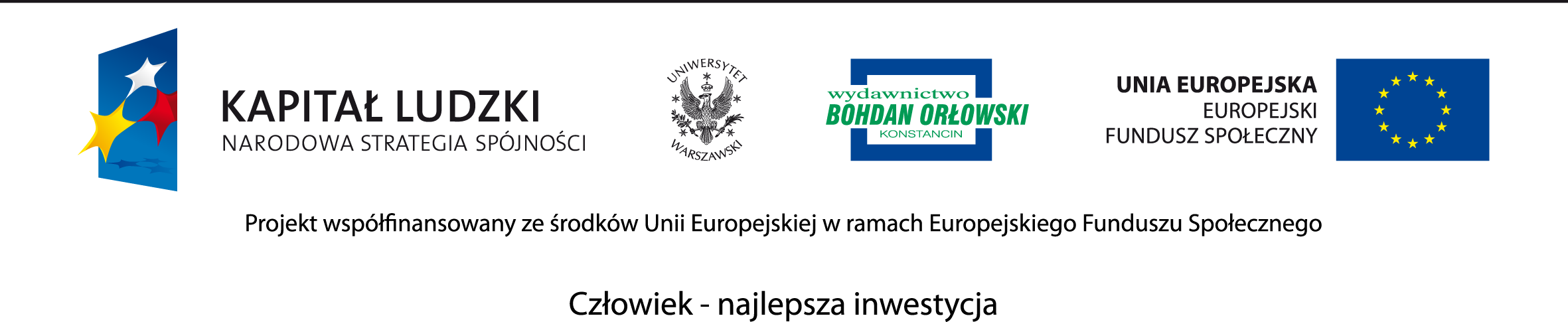 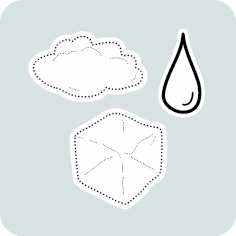 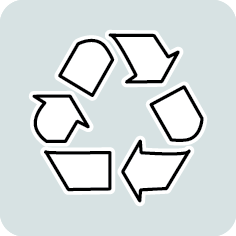 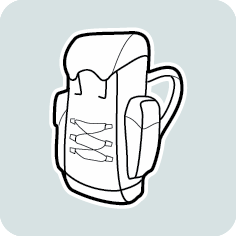 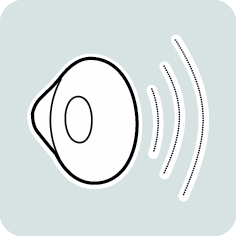 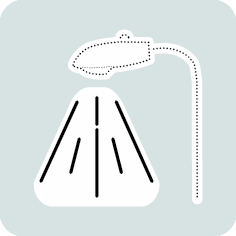 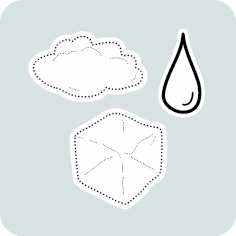 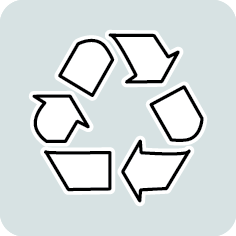 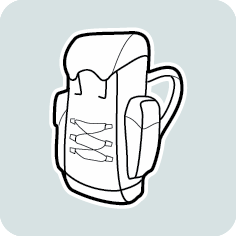 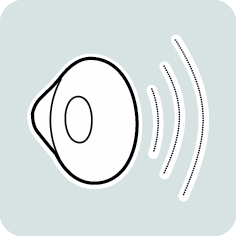 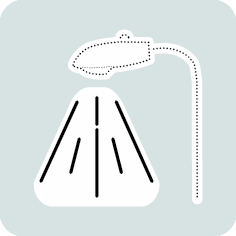 Jak uczniowie klasy V dbają o środowisko?
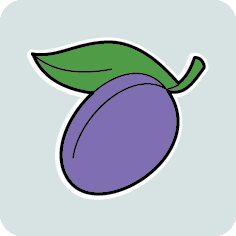 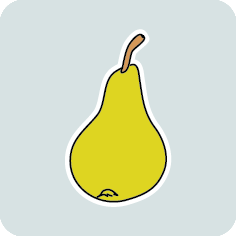 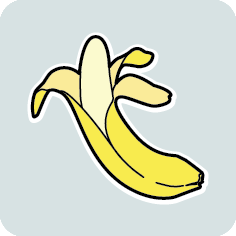 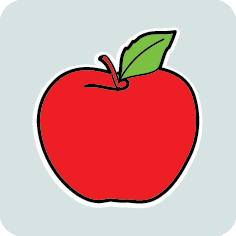 Owoce preferowane przez uczniów klas IV-VI